МУНИЦИПАЛЬНОЕ БЮДЖЕТНОЕ ДОШКОЛЬНОЕ
ОБРАЗОВАТЕЛЬНОЕ УЧРЕЖДЕНИЕ «ДЕТСКИЙ САД №14 «РОДНИЧОК»
Дидактическая игра  
  «Один – много»
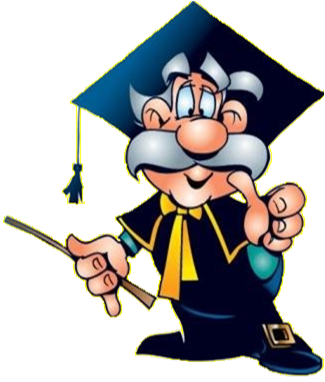 Воспитатель: Дугина Л.А.
2020 г.
Цель игры: 
Познакомить детей с понятиями «Один», «Много». Способствовать употреблению этих понятий в речи .

Описание игры:
Ребенок должен определить количество предметов на картинке с помощью понятий «много» и «один». В случае правильного ответа, предмет увеличивается и звучит музыка. Если ответ неправильный, предмет исчезает.
Каких предметов много?
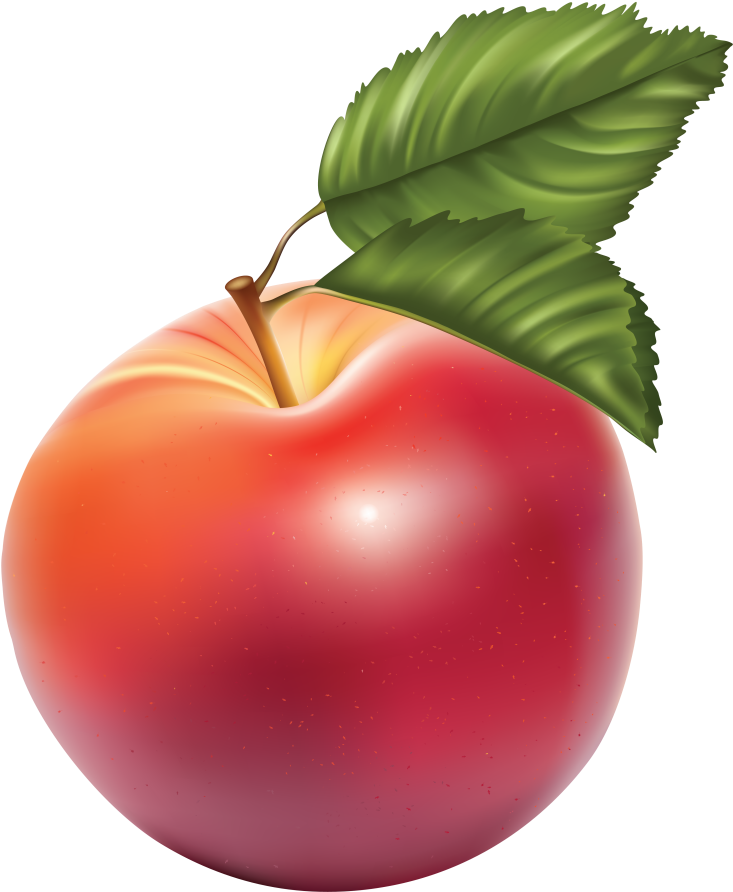 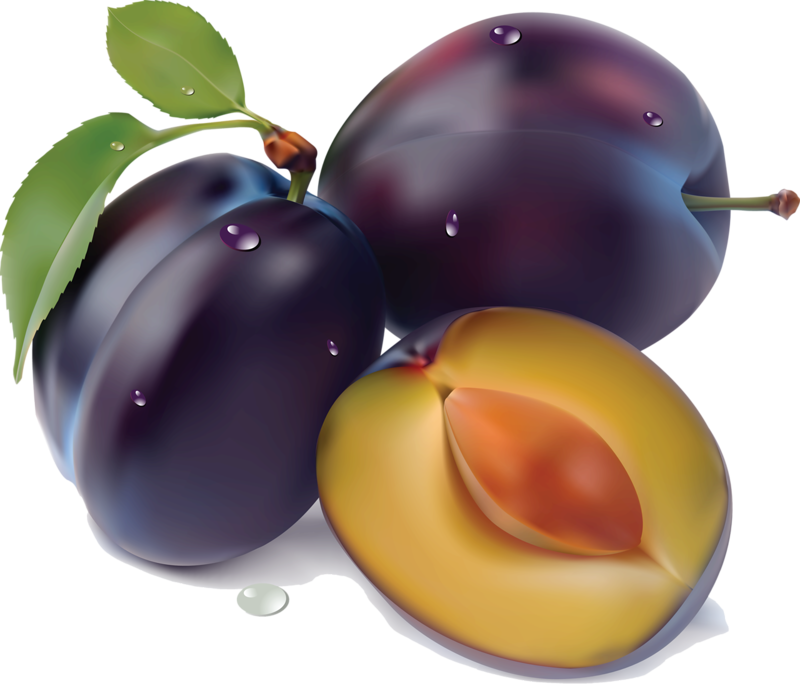 Какой предмет один?
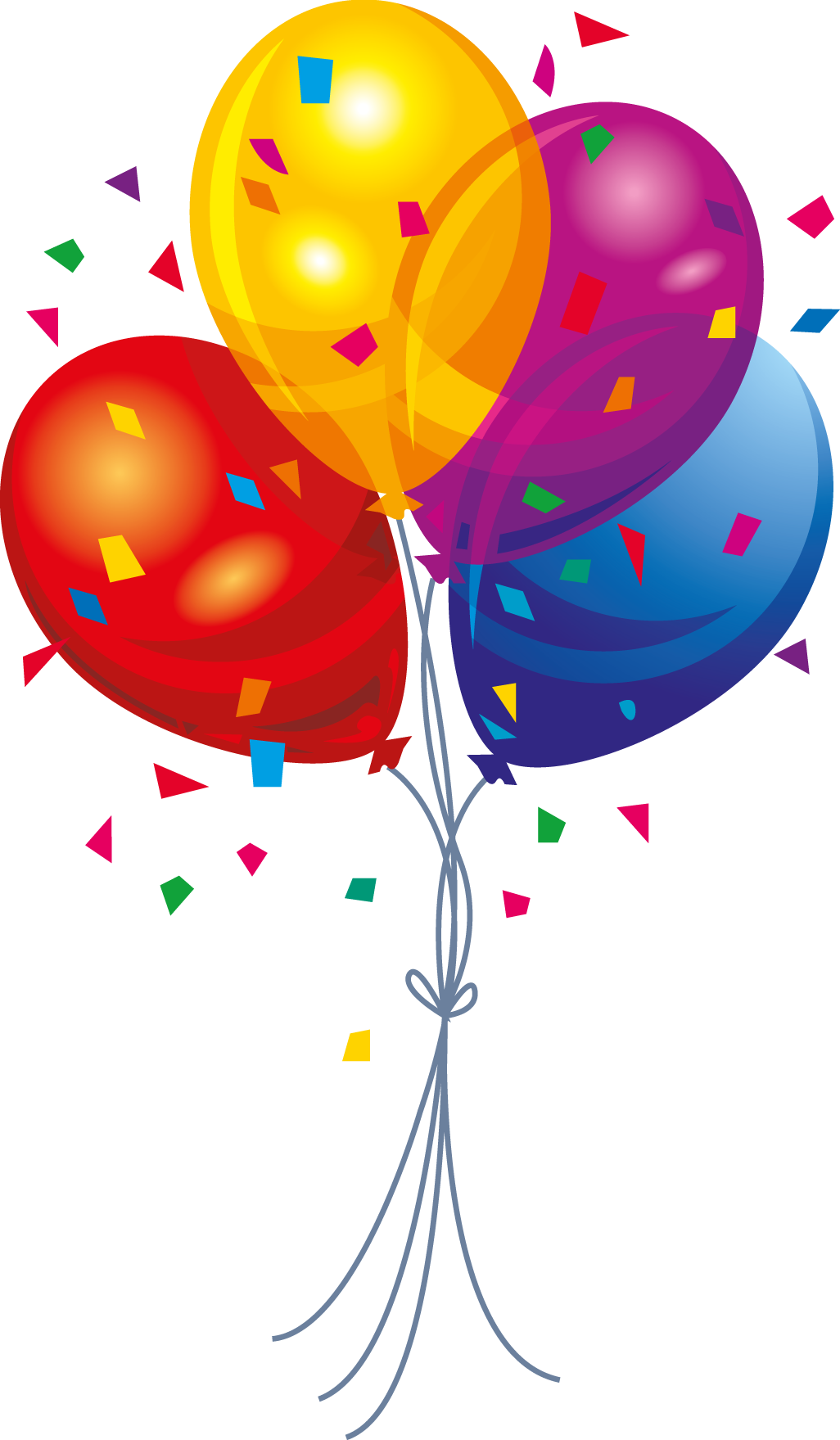 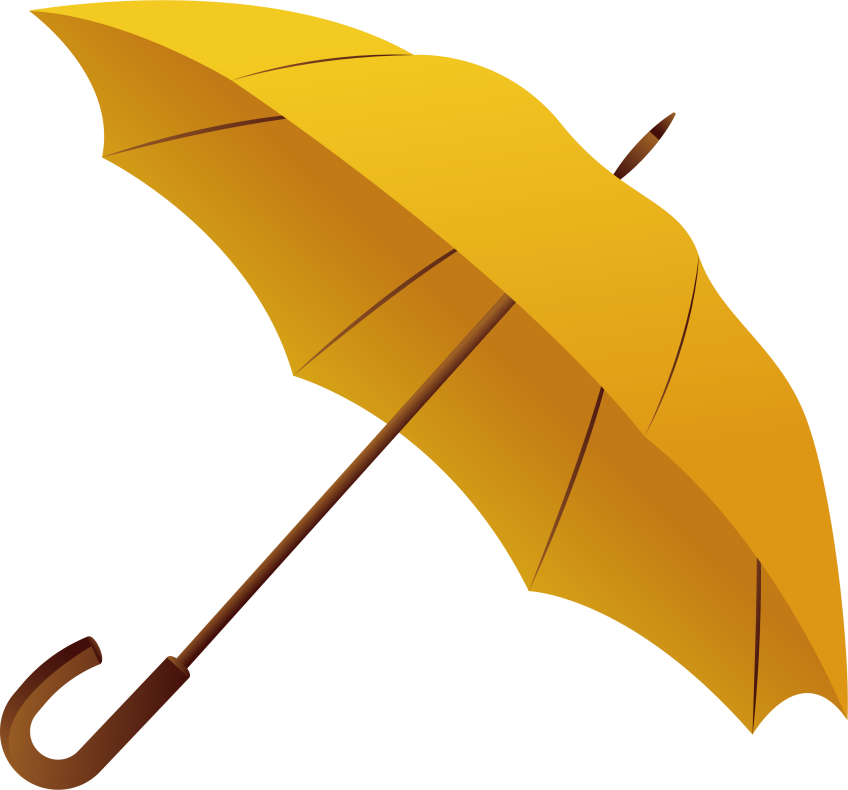 Каких предметов много?
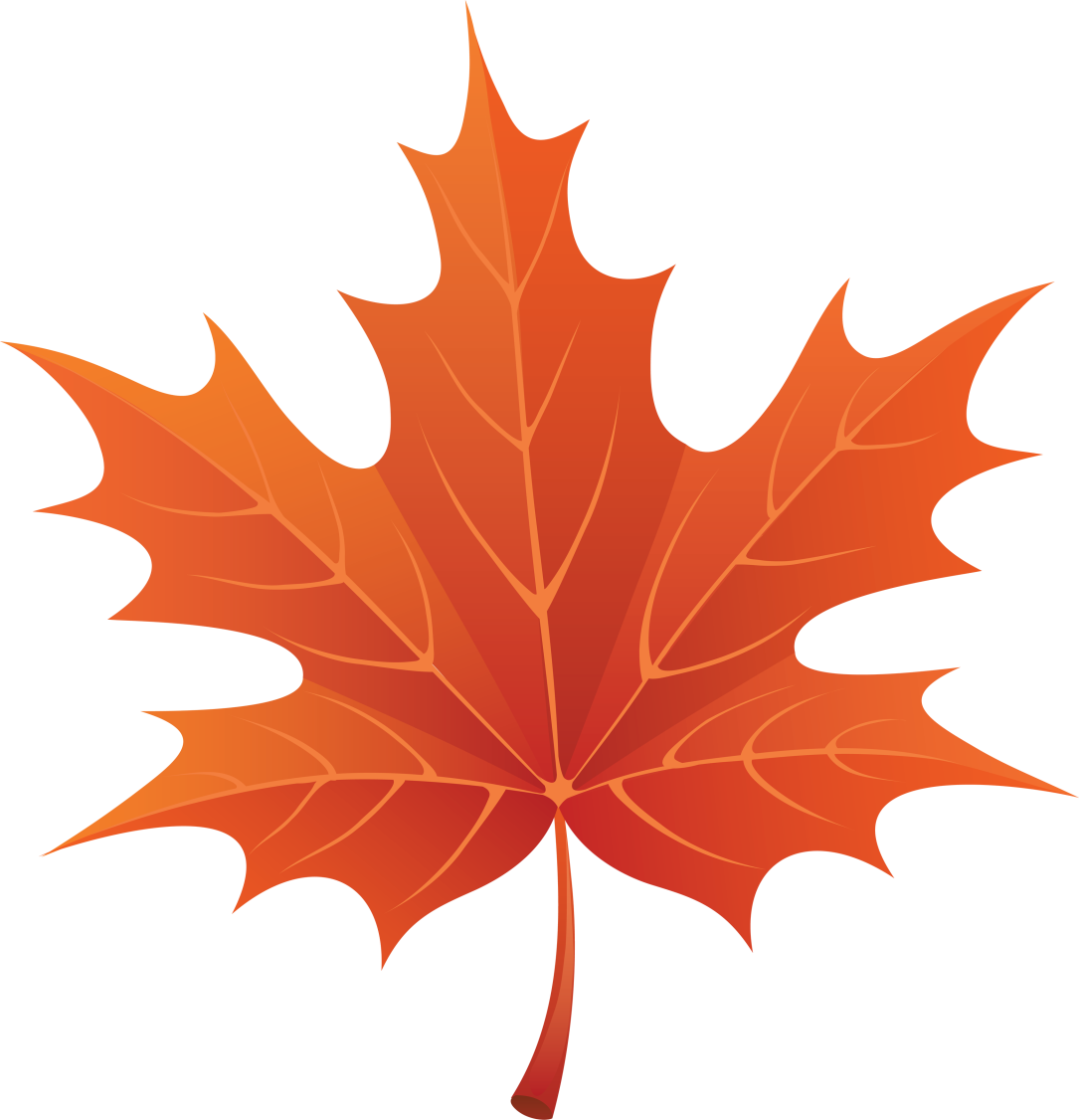 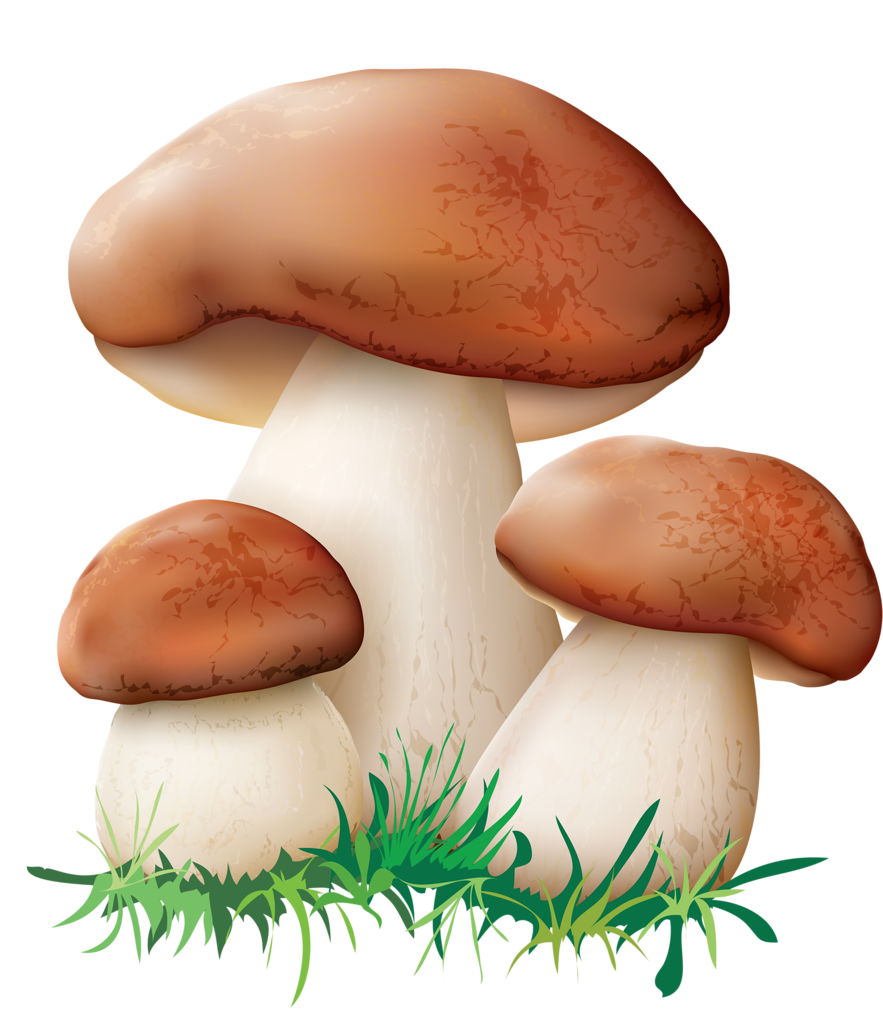 Какой предмет один?
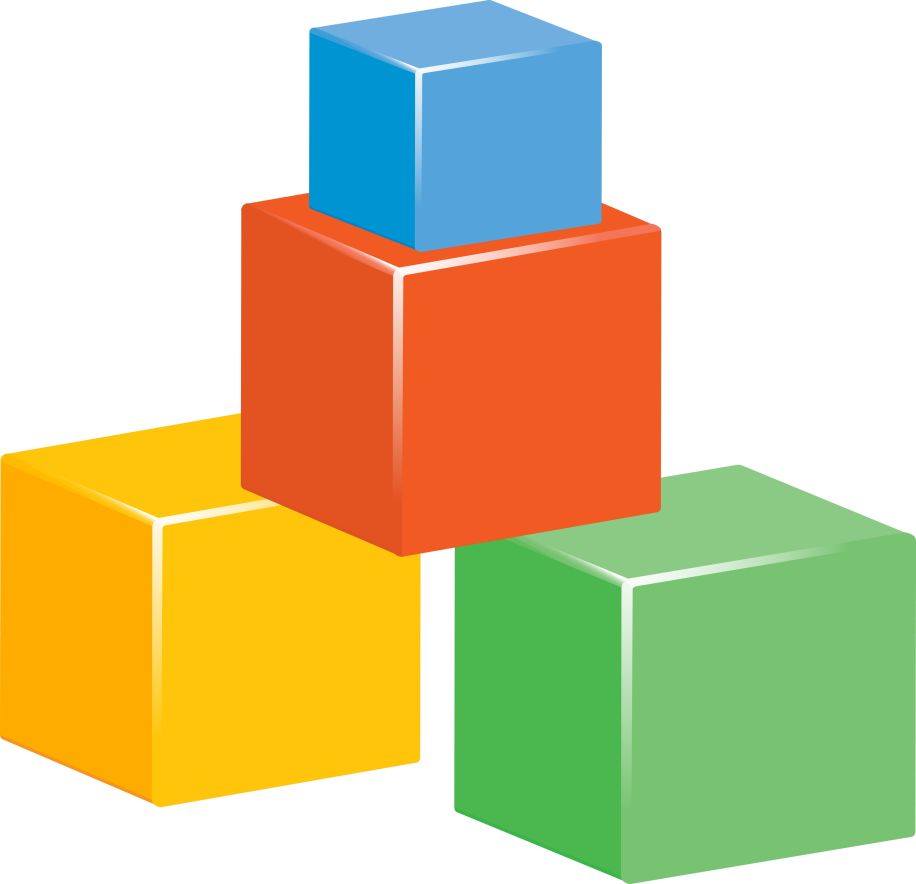 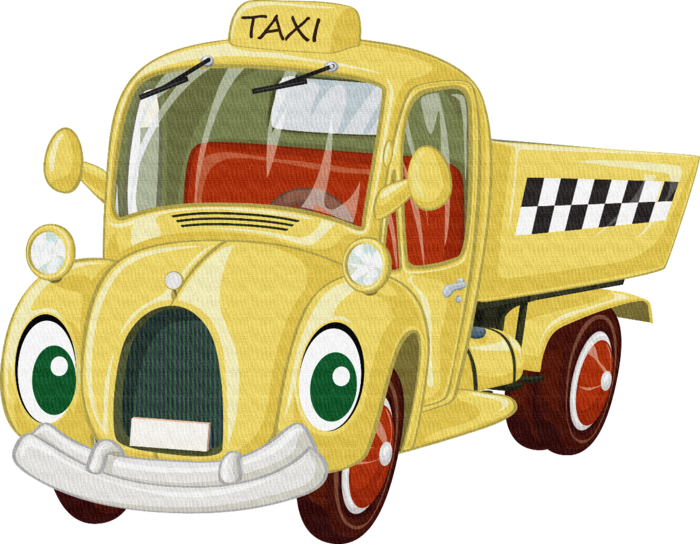 Какой предмет один?
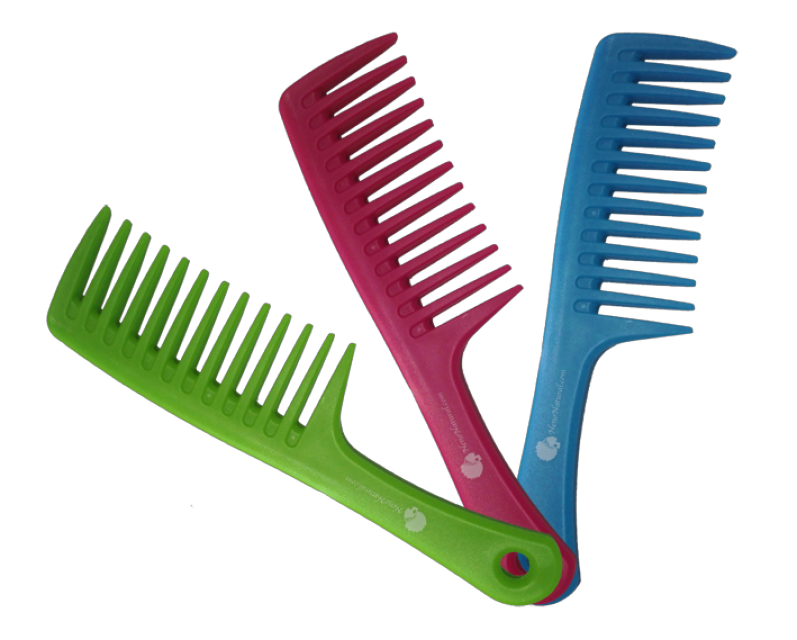 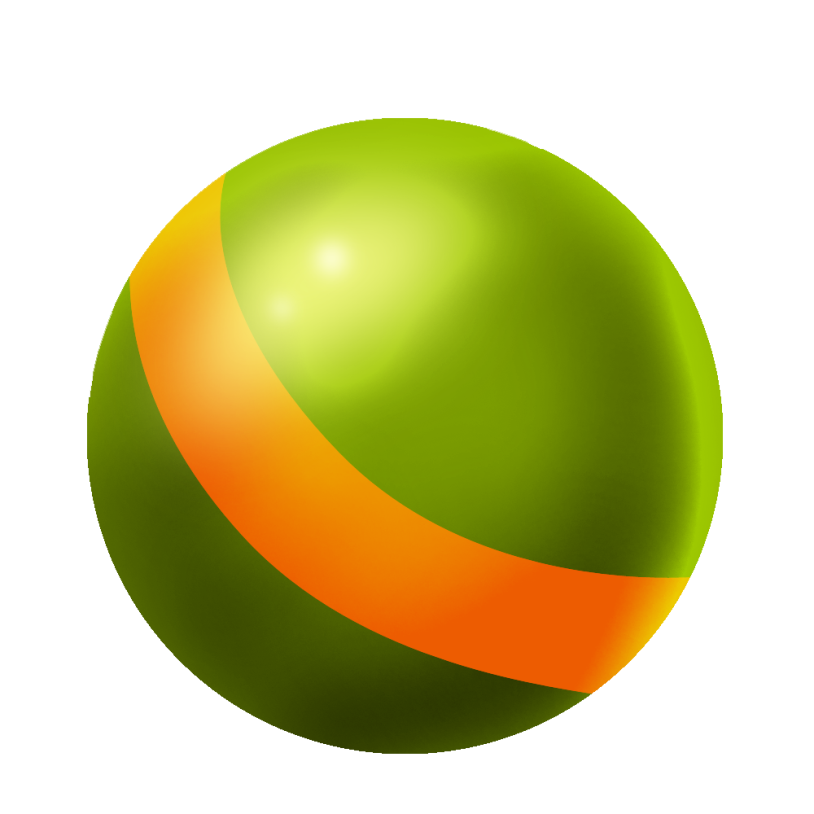 Каких предметов много?
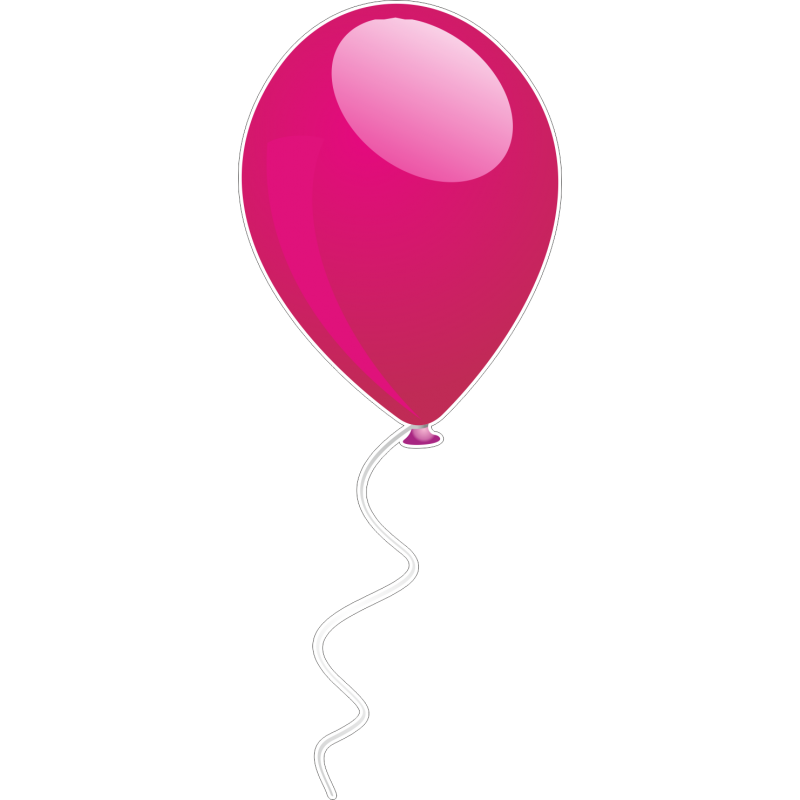 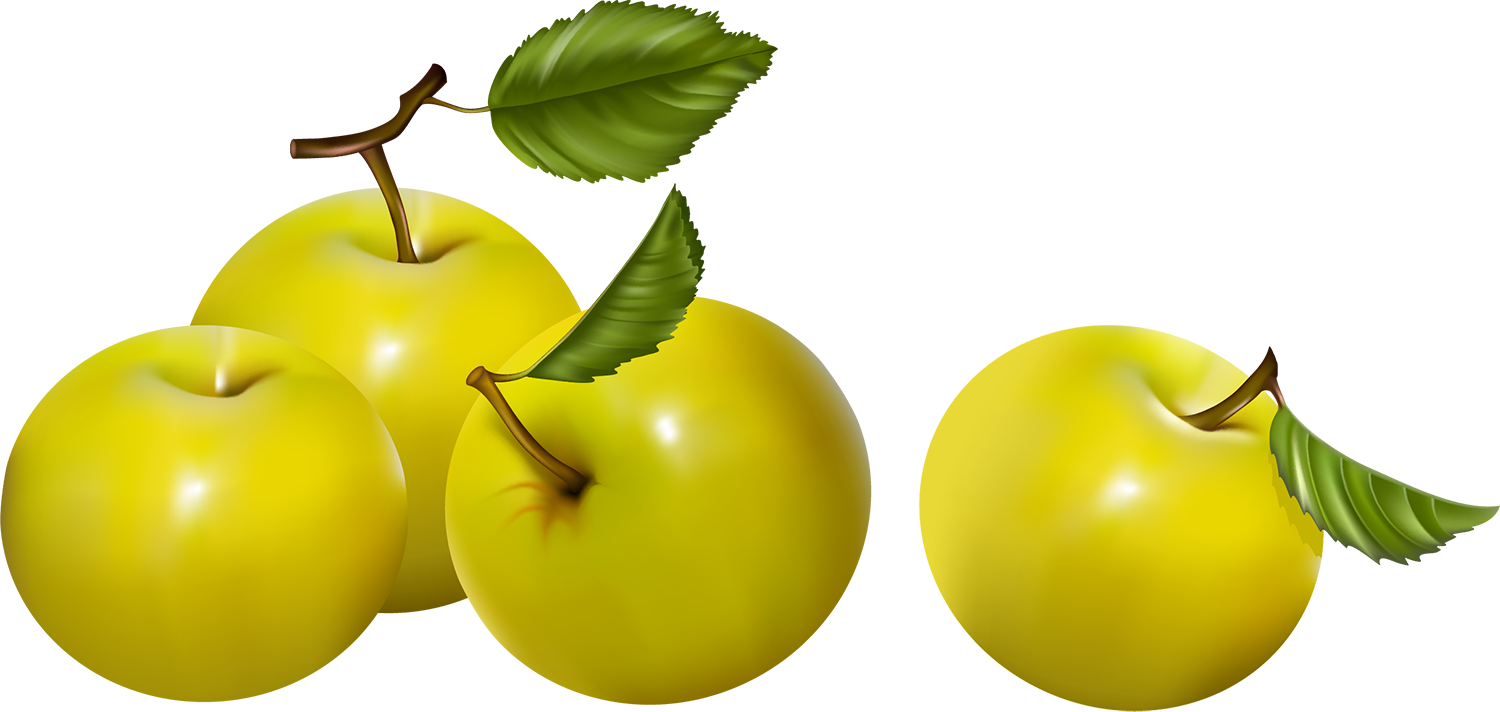 Какой предмет один?
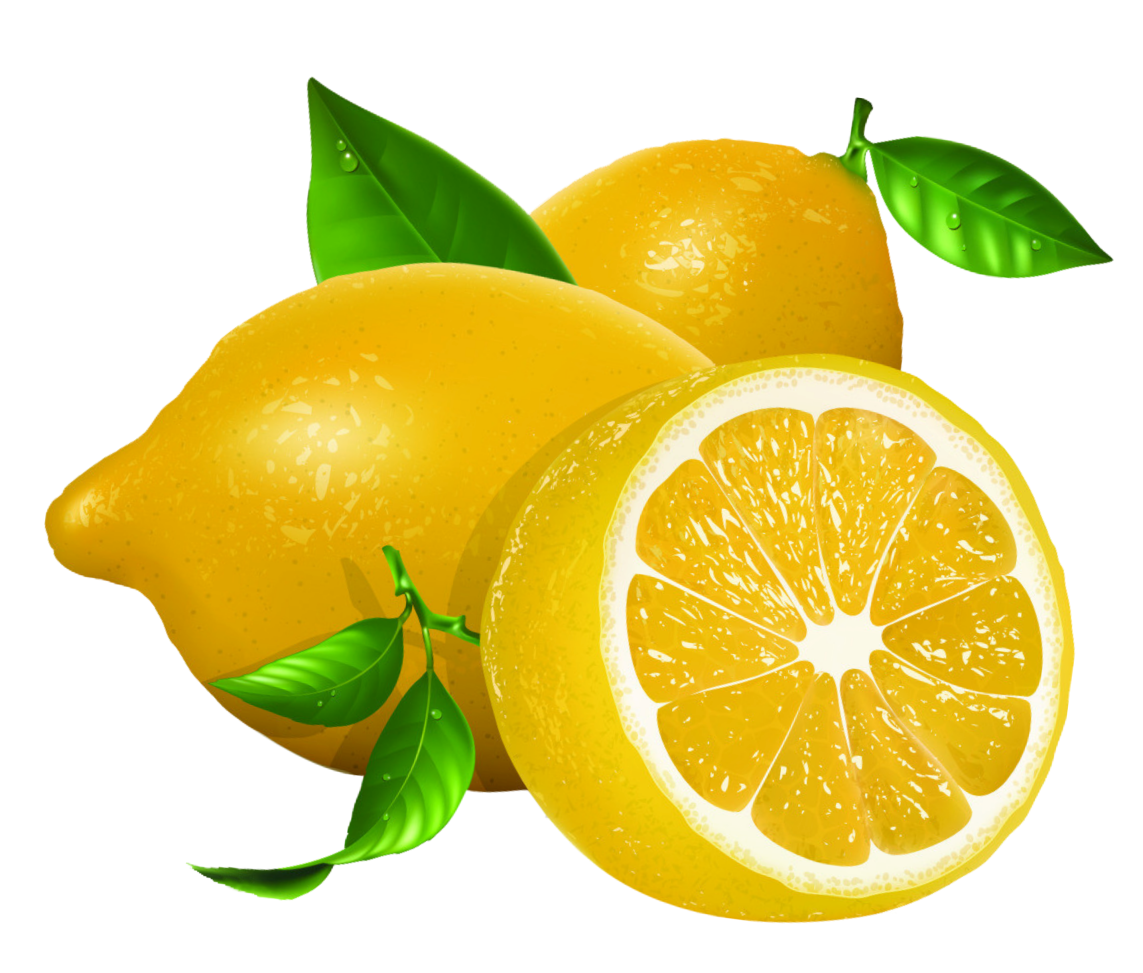 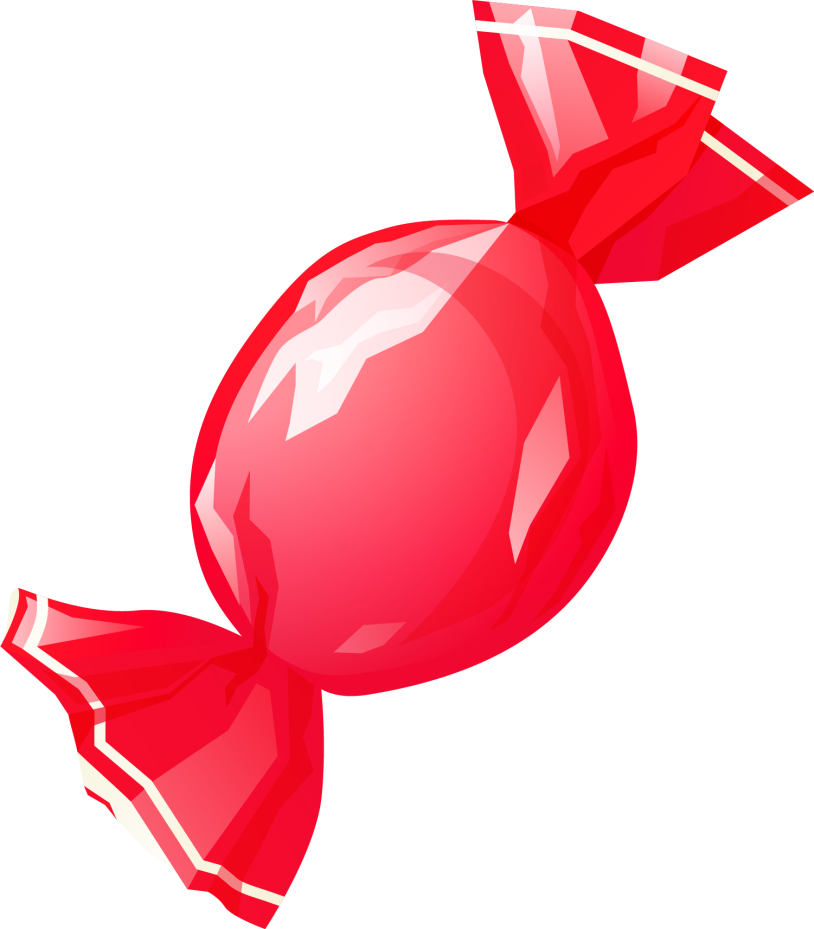 Каких предметов много?
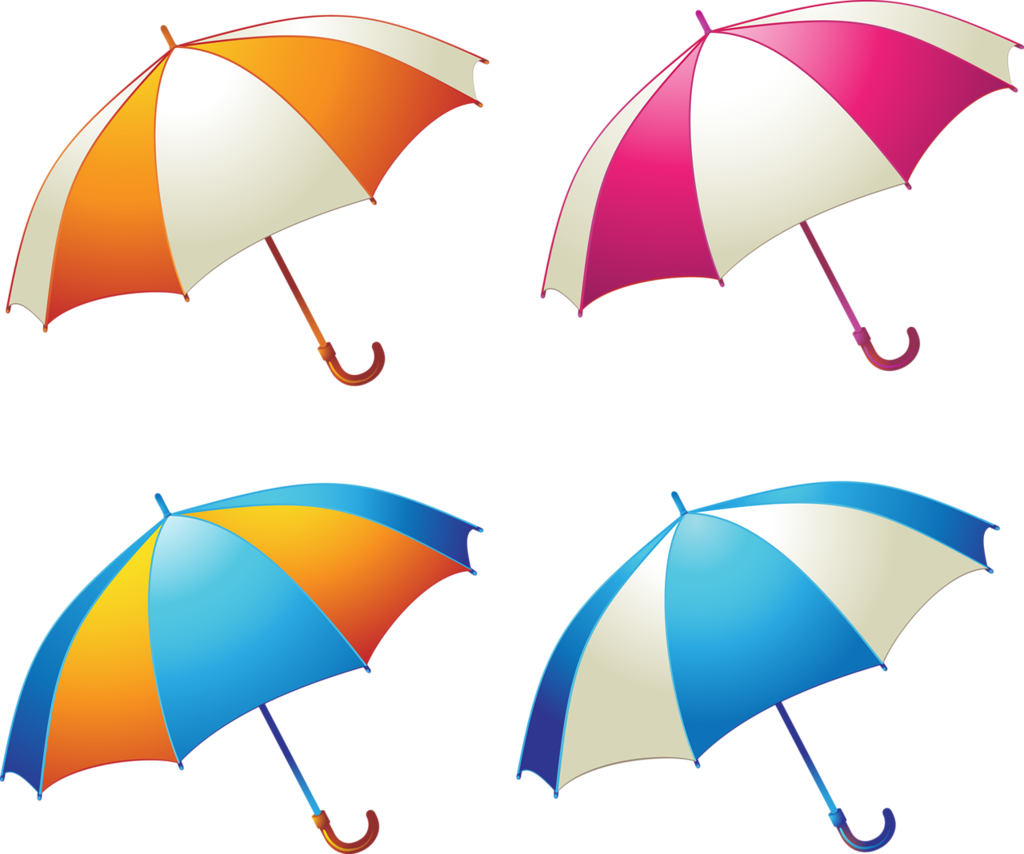 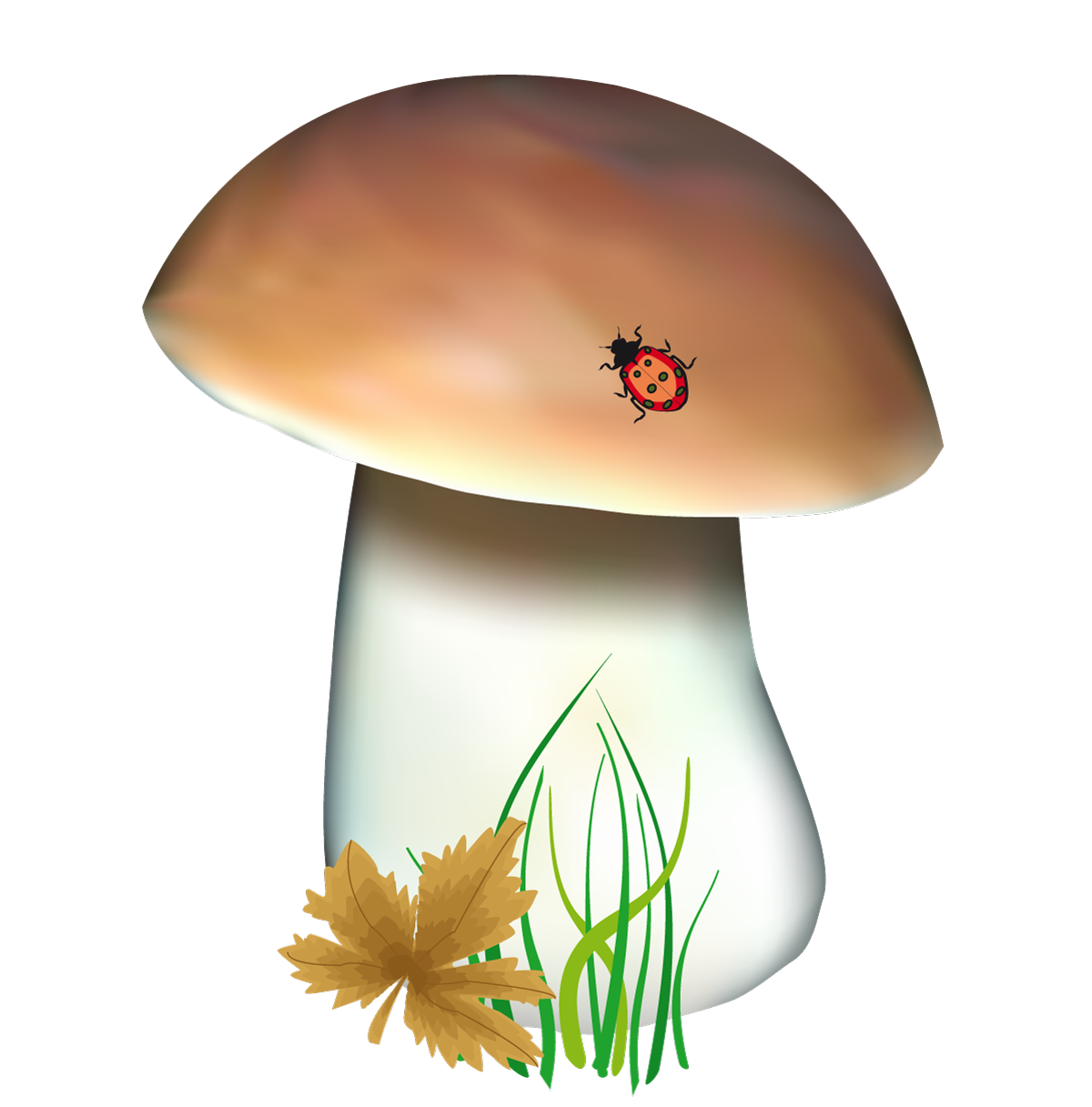 Каких предметов много?
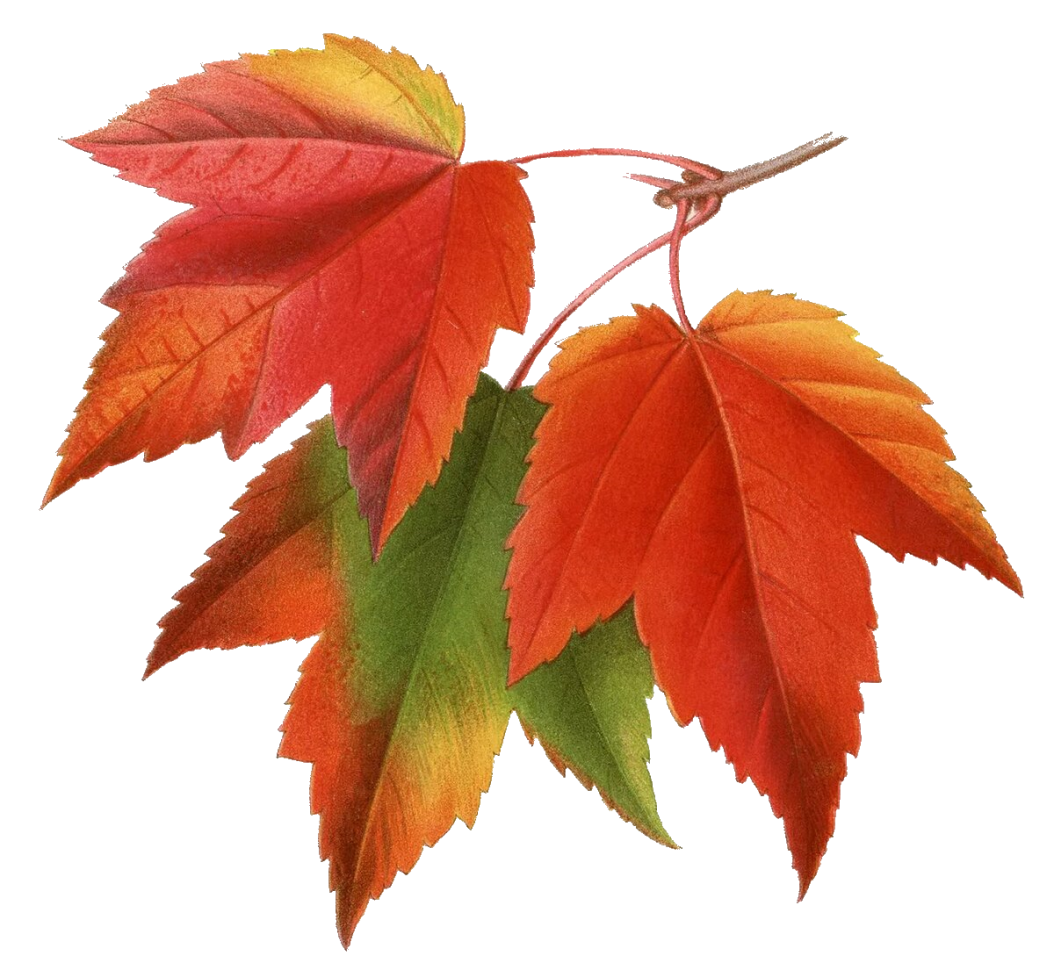 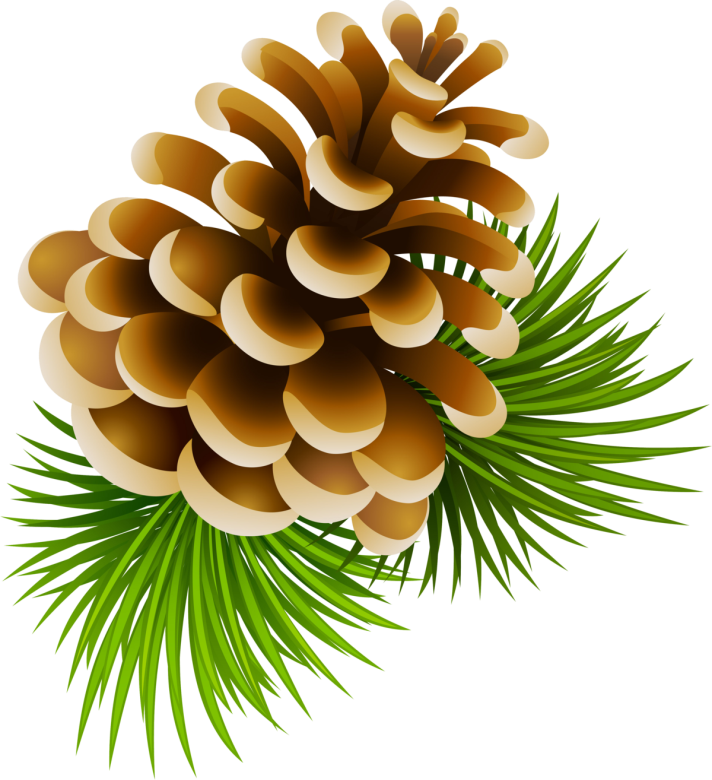 Какой предмет один?
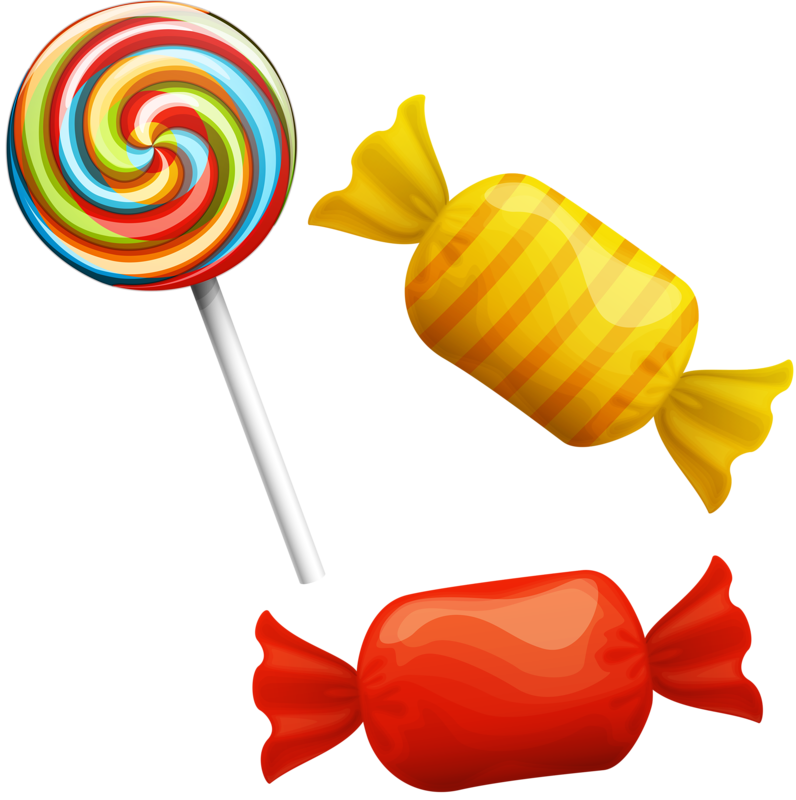 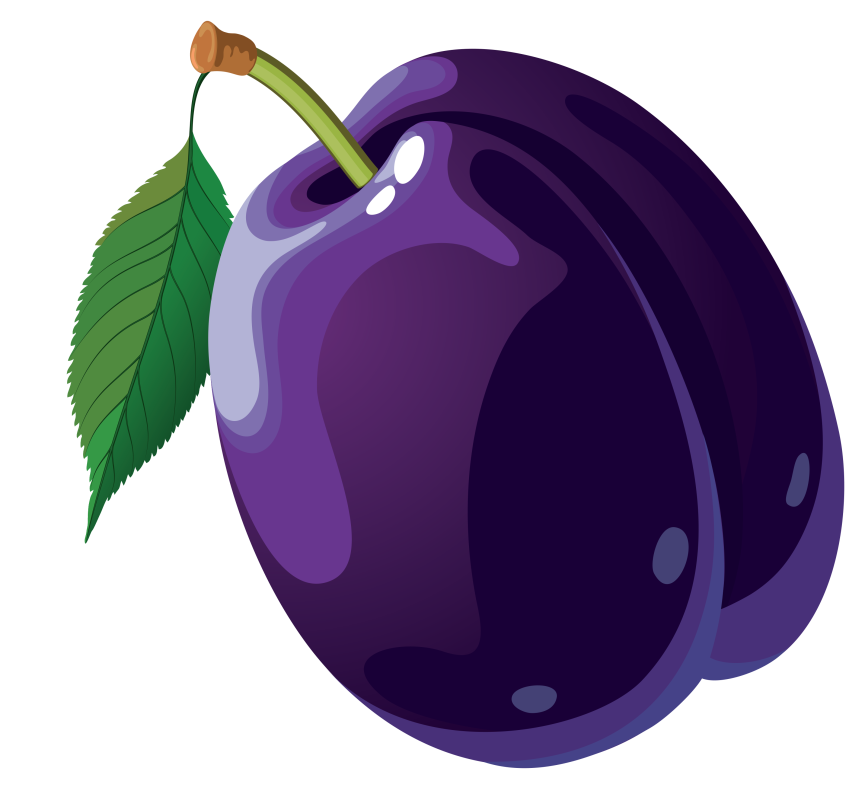 Какой предмет один?
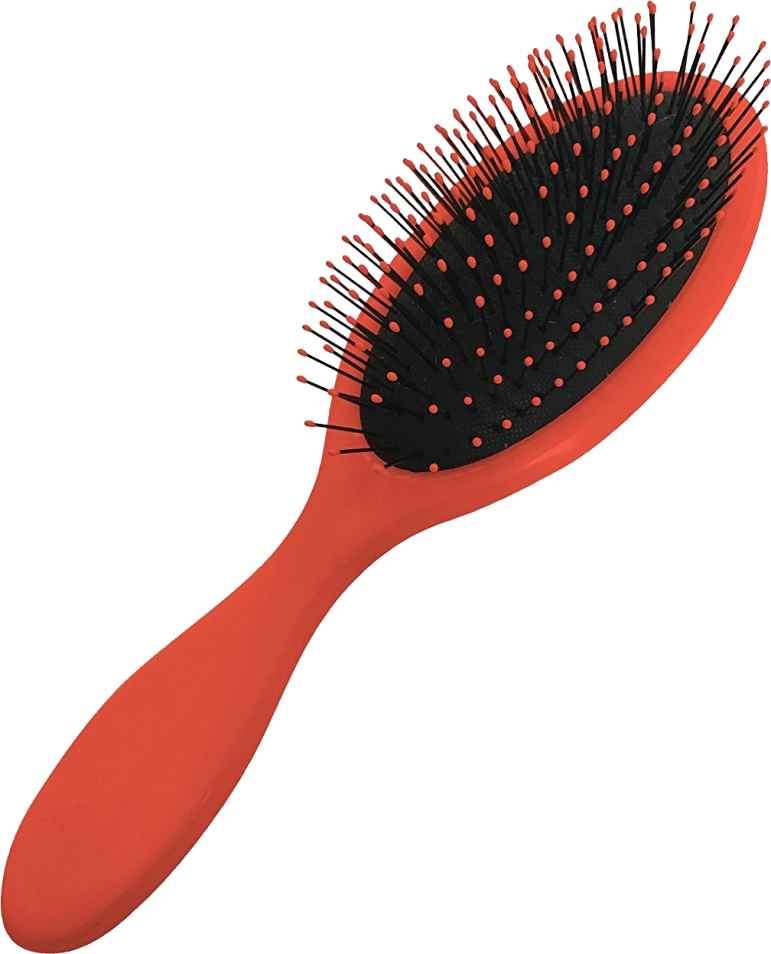 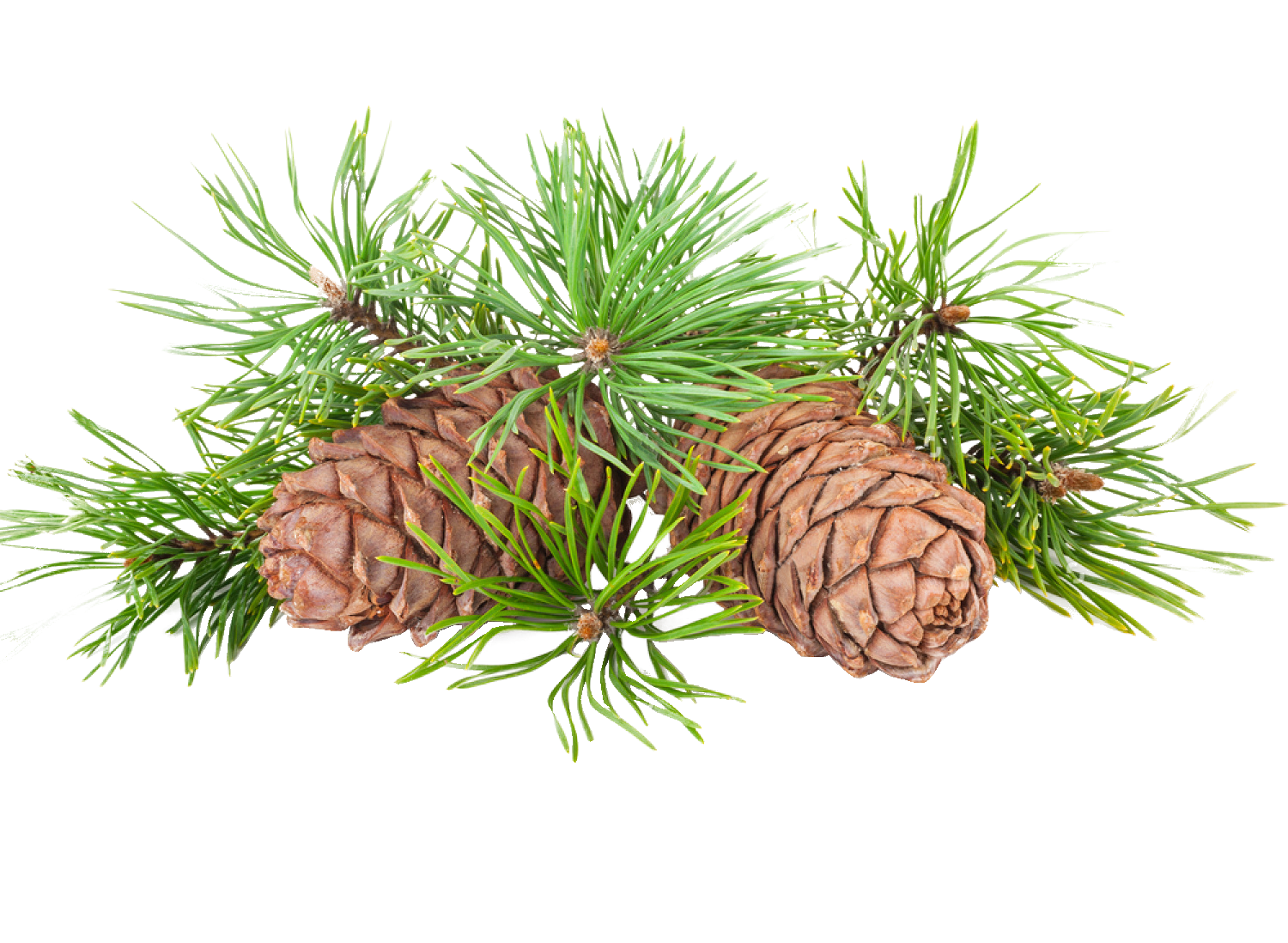 Каких предметов много?
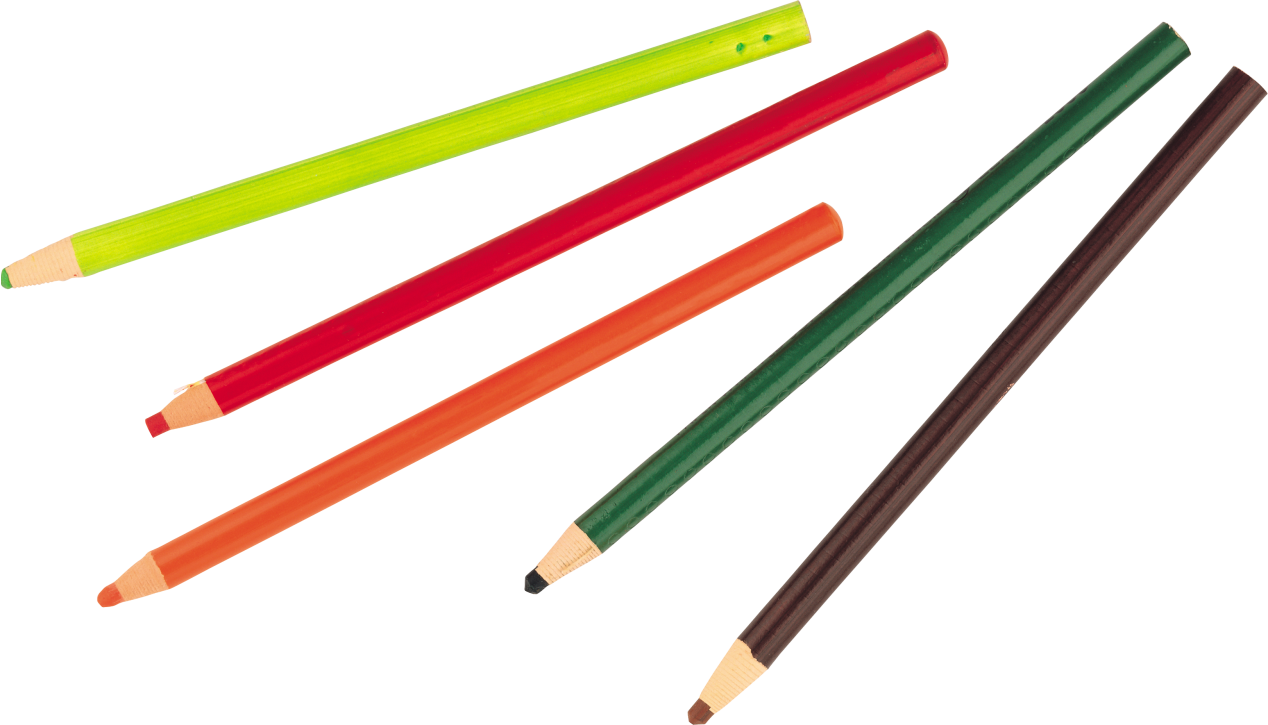 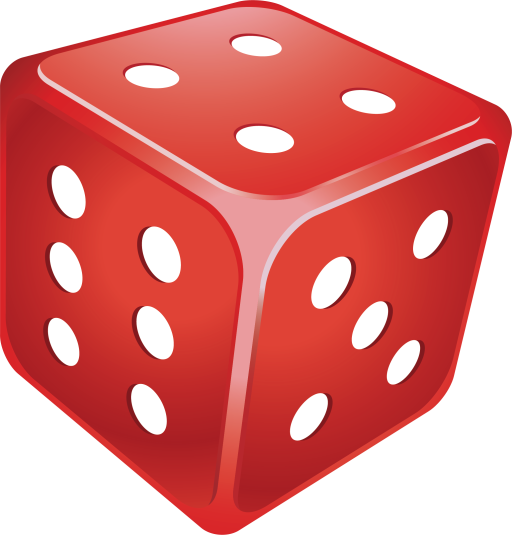 Какой предмет один?
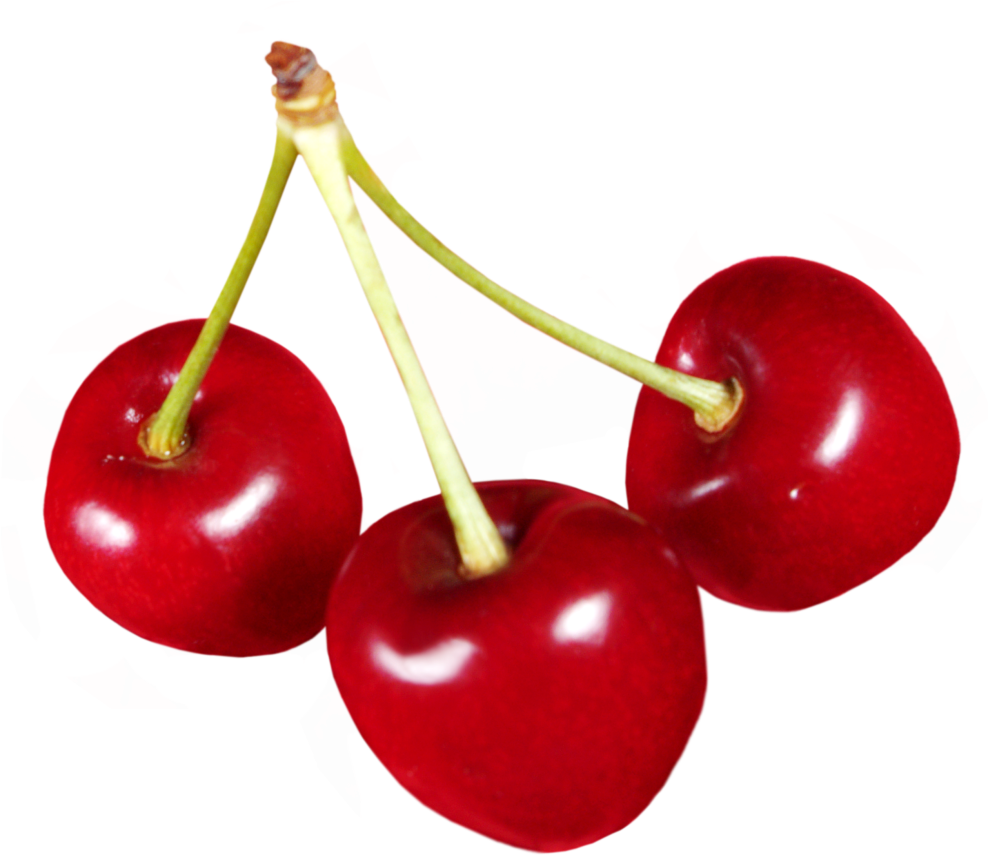 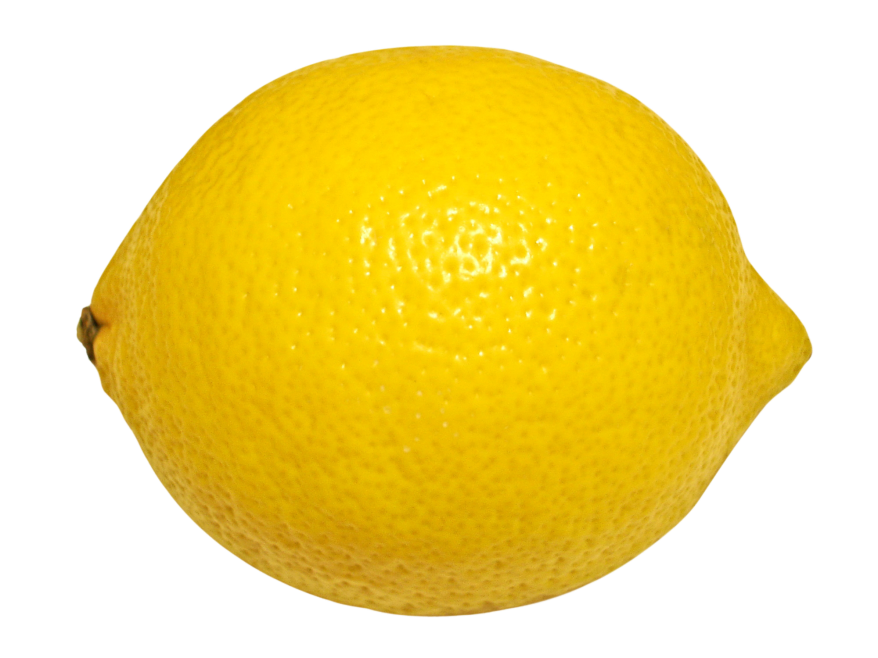 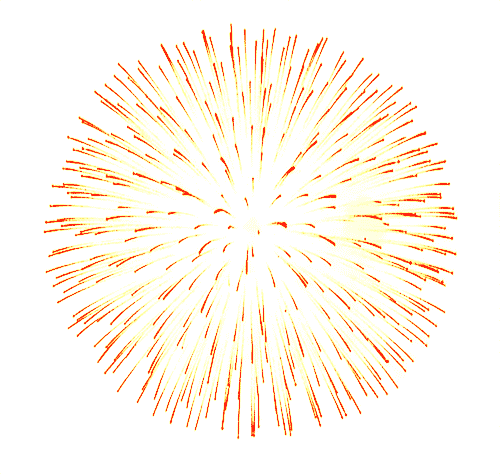 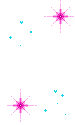 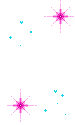 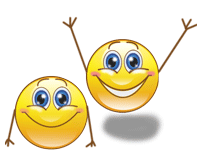